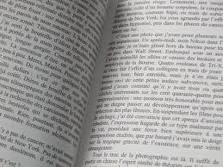 Le génie génétique
Page 4
Problème lors de l’étude d’un gène ?


Molécules ADN sont très longues


Une molécule d’ADN c gènes


Une molécule = gènes + ADN non condante
Techniques → ↑ copies identiques d’un gène

= clonage génique
Différences subtiles
1
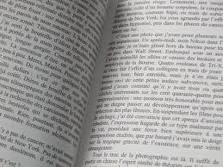 Clonage d’un gène: vue d’ensemble
Page 4
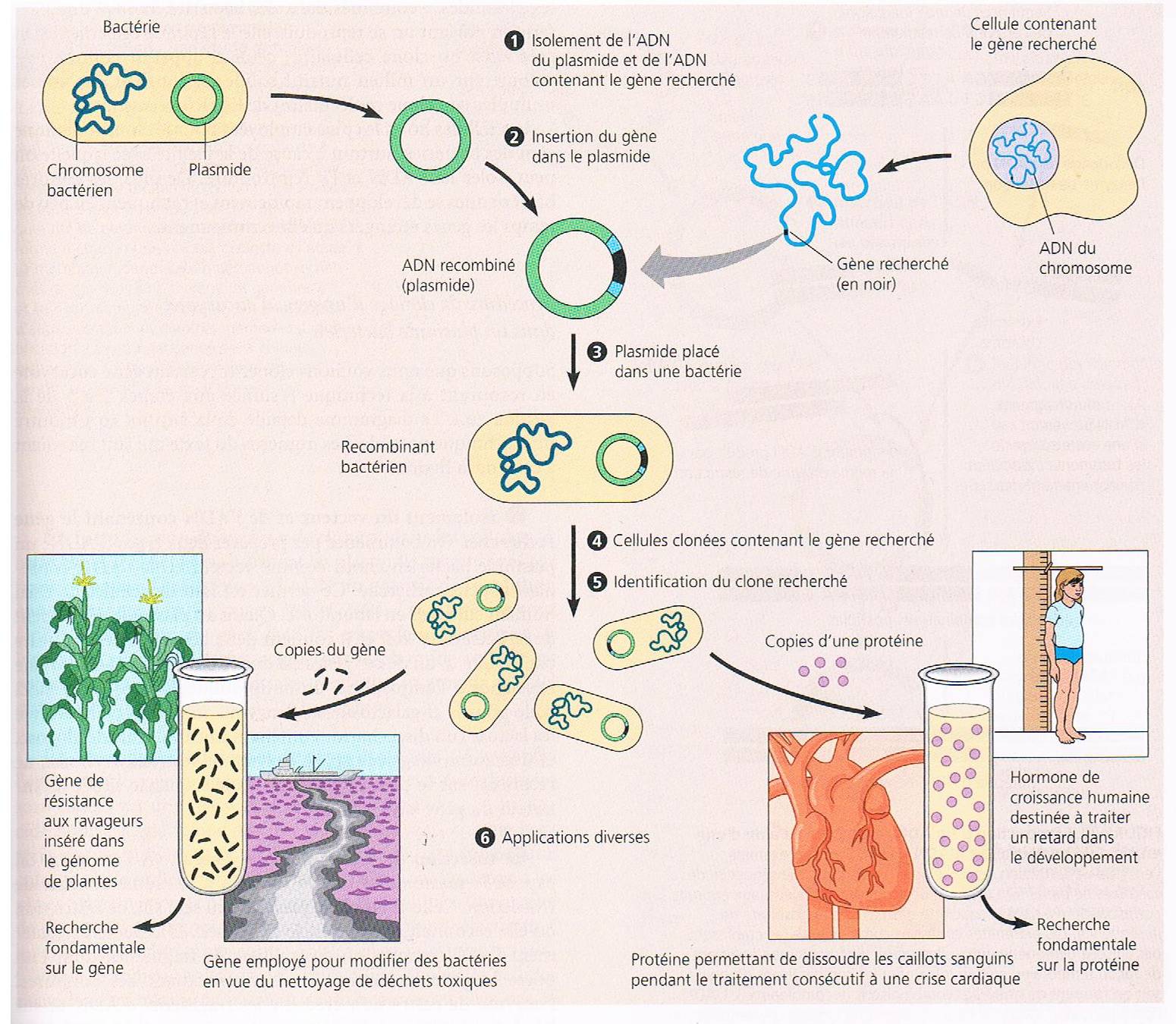 2
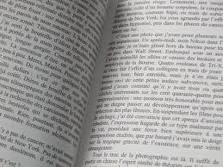 Clonage génique
Page 4
Plasmides bactériens


Définition


petite molécule d'ADN surnuméraire distincte de l'ADN chromosomique, capable de réplication autonome et non essentielle à la survie des bactéries.


Les plasmides sont généralement circulaires
3
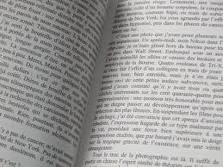 Clonage d’un gène: vue d’ensemble
Page 4
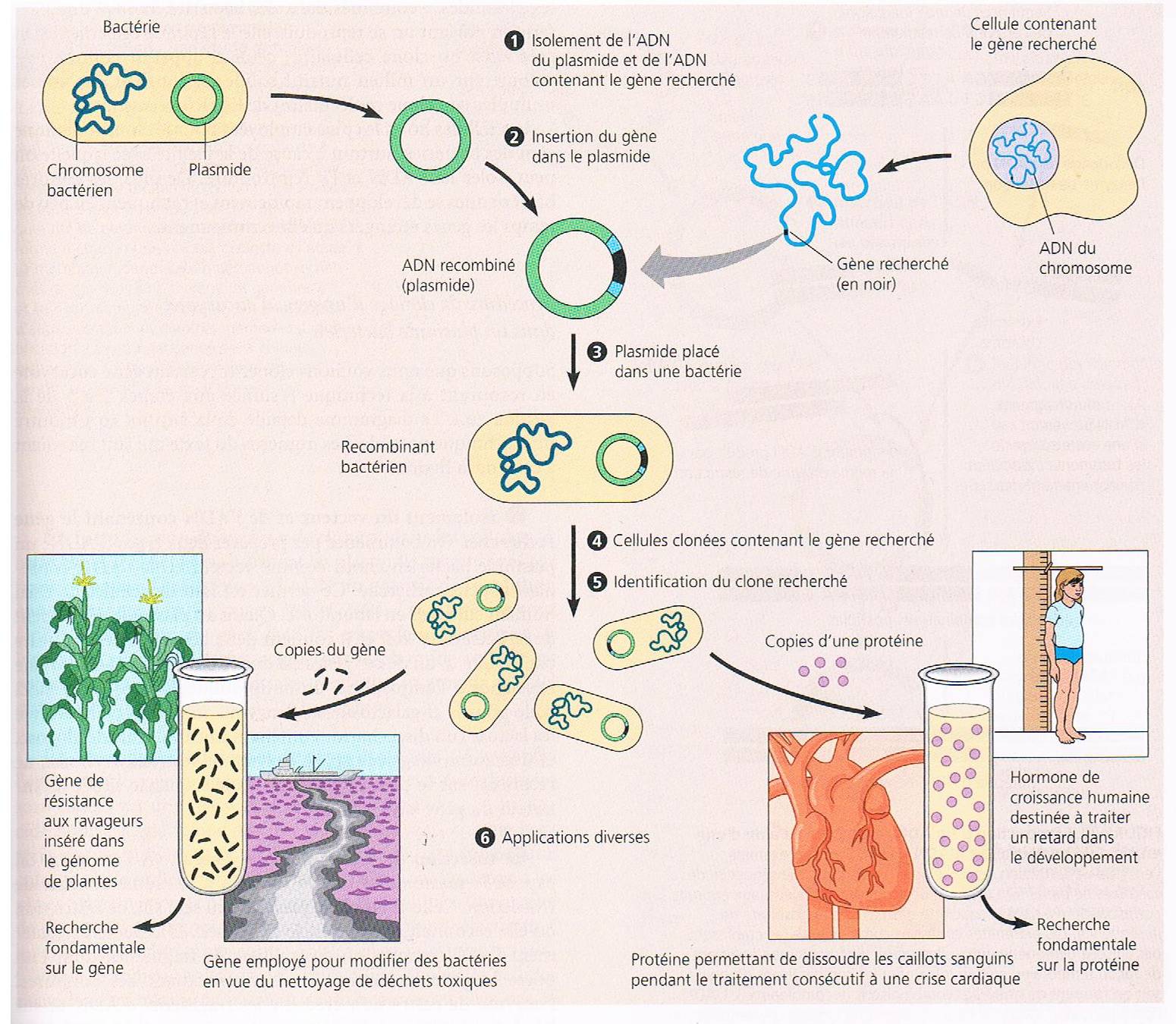 4
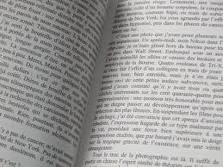 ADN recombiné
Page 5
Définition:



Molécule d’ADN dans laquelle des séquences (2 sources différentes) qui ne sont pas naturellement contiguës sont juxtaposées par manipulation in vitro.
5
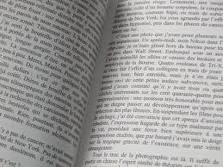 Clonage d’un gène: vue d’ensemble
Page 4
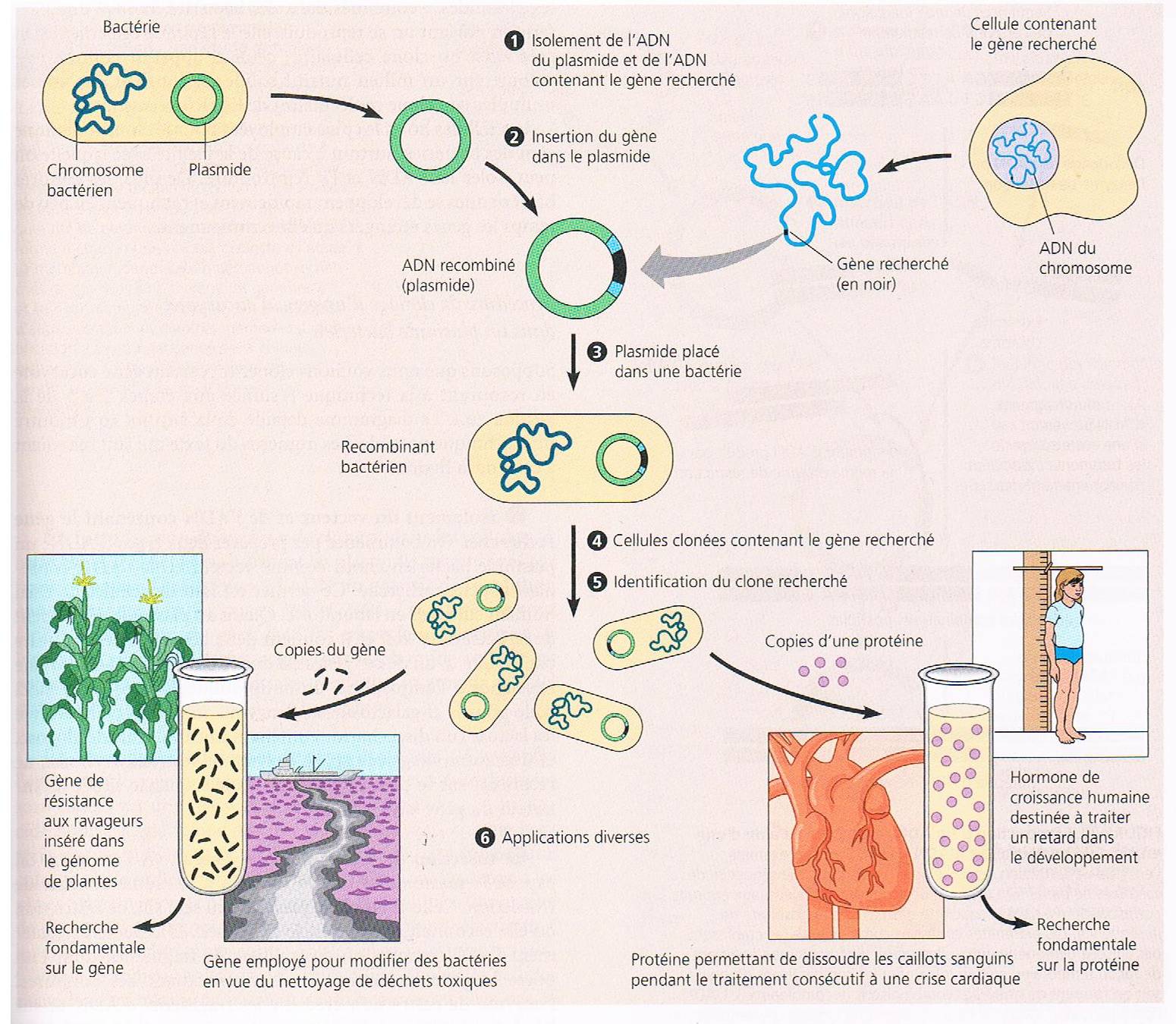 2 catégories
6
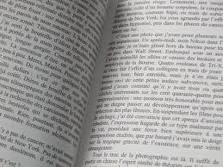 ADN recombiné
Page 5
Les outils:

Enzymes bactériennes = enzymes de restriction

Définition:

sont des protéines qui peuvent couper des fragments d'ADN au niveau d'une séquence de nucléotides caractéristique appelée site de restriction. Chaque enzyme de restriction reconnaît ainsi un site spécifique. On en retrouve naturellement dans un grand nombre d'espèces de bactéries.
7
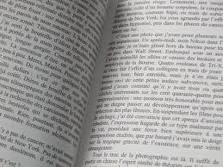 Enzymes de restriction
Page 5
Leur rôle chez les bactéries

Défense contre les infections par les bactériophages (virus spécifiques des bactéries) ou d’autres bactéries.
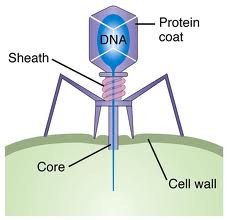 8
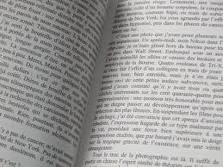 Enzyme de restriction
Page 5
Pourquoi l’enzyme de restriction ne coupe-t-elle pas l’ADN de la bactérie qui contient aussi un site de restriction ?

Méthylase (enzyme) → reconnaît le site de restriction → ajoute des groupements méthyl (-CH3) sur A et C → empêche la coupure.

	= Mécanisme de défense
9
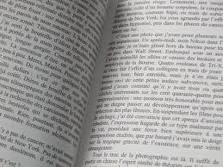 Enzymes de restriction
Page 5
Les outils:

Enzymes bactériennes = enzymes de restriction

Classification

Endonucléases (classe)

	→ couper les liaisons phosphodiester
10
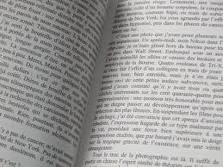 Enzymes de restriction
Page 5
Les outils:

Enzymes bactériennes = enzymes de restriction

Fonctionnement

Reconnaître spécifiquement une courte séquence de l’ADN ( 4 à 8 paires de bases)
11
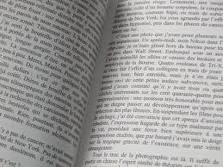 Enzymes de restriction
Page 5
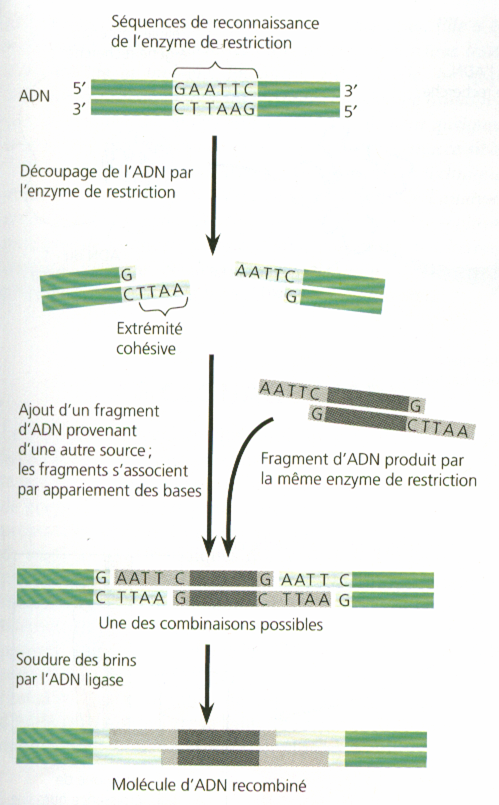 Liaisons hydrogène
12
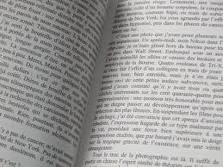 Fonctionnement du génie génétique
Pages 6-7
Requiert les éléments suivants:


Gène d’intérêt → ADN humain (eucaryote)

Vecteur (véhicule, « taxi génique ») → plasmide…

Technique 1 = plasmide c 2 gènes (ampR  et lacZ)

Technique 2 = plasmide E.coli c 2 gènes (ampR  et tetR)

Une enzyme de restriction (endonucléase)

Une ADN ligase

Une bactérie (E.coli)
13
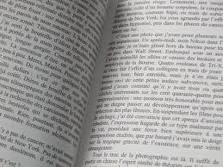 Fonctionnement du génie génétique
Pages 6-8
Requiert les éléments suivants:


Gène d’intérêt → ADN humain (eucaryote)

Vecteur (véhicule, « taxi génique ») → plasmide…

Technique 1 = plasmide c 2 gènes (ampR  et lacZ)

Technique 2 = plasmide E.coli c 2 gènes (ampR  et tetR)

Une enzyme de restriction (endonucléase)

Une ADN ligase

Une bactérie (E.coli)
14
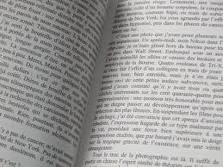 Fonctionnement du génie génétique (étapes)
Pages 6-7
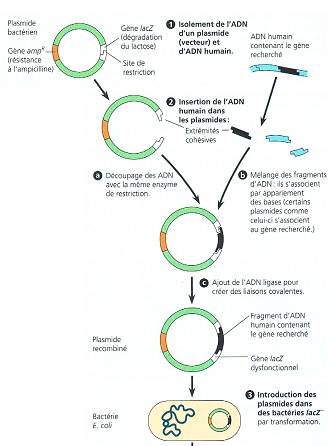 β-galactosidase
1.- Isoler le vecteur et l’ADN: plasmide et gène d’intérêt
2a.- Incuber les morceaux d’ADN avec l’enzyme de restriction → coupure → extrémités cohésives.
15
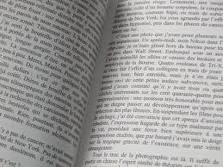 Fonctionnement du génie génétique (étapes)
Page 5
Enzyme de restriction :
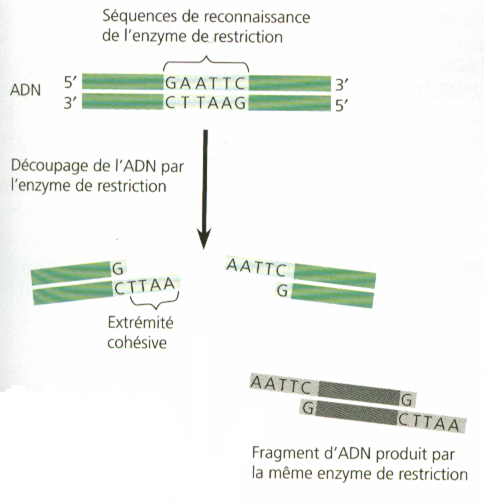 16
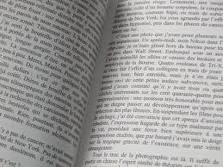 Fonctionnement du génie génétique (étapes)
Page 8
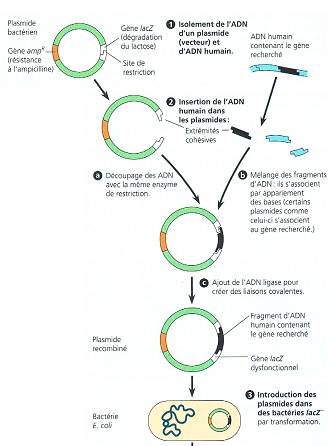 - plasmides recombinés
2c.- Ajouter une ligase
 				 - plasmides recircularisés
3.- Introduction des plasmides dans les bactéries (transformation)
2b.- Mélanger les deux types d’ADN
17
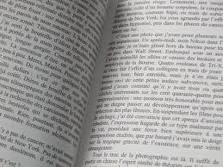 Fonctionnement du génie génétique (étapes)
Pages 8 - 9
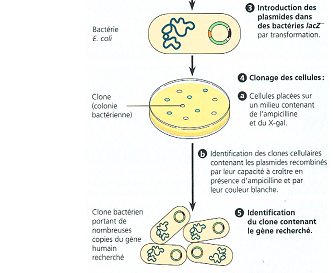 4a.- Mise en culture des bactéries → clones
5.- Identification des bactéries qui ont incorporé les plasmides recombinés
18
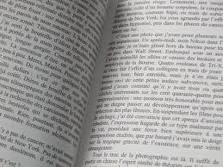 Fonctionnement du génie génétique (étapes)
Résultats:


Le taux d’efficacité de la transgenèse n’est pas de 100%


Tous les plasmides n’intègrent pas l’ADN d’intérêt


Toutes les bactéries n’intègrent pas un plasmide recombiné
19
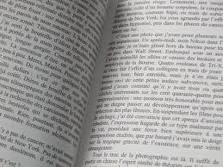 Fonctionnement du génie génétique (étapes)
Résultats:


Différentes colonies de bactéries:


Non transformées ( intégration du plasmide)


Transformées avec un plasmide non recombiné


Transformées avec un plasmide recombiné
20
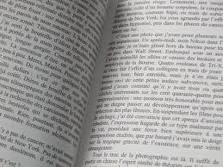 Fonctionnement du génie génétique (étapes)
Colonies de bactéries
Non transformées
Transformées
Il faut ensuite identifier les colonies de bactéries qui ont incorporé UN plasmide recombiné
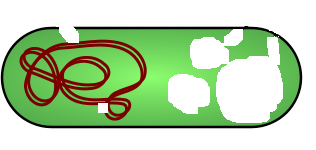 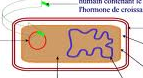 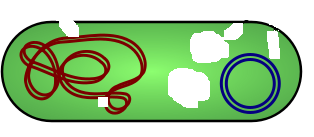 21
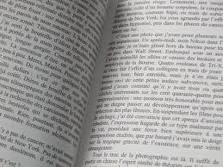 Fonctionnement du génie génétique (étapes)
Identification des colonies de bactéries avec un plasmide recombiné:


Au départ: choix d’un plasmide contenant 2 gènes 
	ampR (résistance à l’ampicilline) et lacZ (β-galactosidase, enzyme qui hydrolyse le lactose)


Le gène lacZ (β-galactosidase) est découpé par l’ enzyme de restriction (insertion du gène humain )
	→ inactivé
22
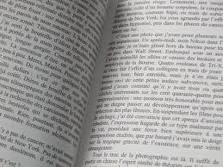 Fonctionnement du génie génétique (étapes)
Pages 7 / 9
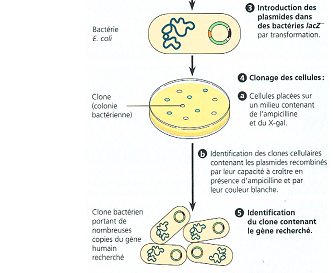 5.- Identification des bactéries qui ont incorporé les plasmides recombinés
Les bactéries qui se reproduisent et dont les colonies sont blanches ont incorporé un plasmide recombiné
23
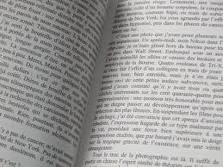 Fonctionnement du génie génétique (étapes)
Pages 7 / 10
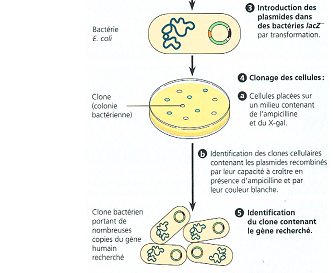 5.- Identification des clones qui ont incorporé le plasmide recombiné avec le gène d’intérêt.
24
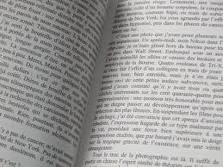 Fonctionnement du génie génétique (étapes)
Page 9
Requiert les éléments suivants:


Gène d’intérêt → ADN humain (eucaryote)

Vecteur (véhicule, « taxi génique ») → plasmide…

Technique 1 = plasmide c 2 gènes (ampR  et lacZ)

Technique 2 = plasmide E.coli c 2 gènes (ampR  et tetR)

Une enzyme de restriction (endonucléase)

Une ADN ligase

Une bactérie
25
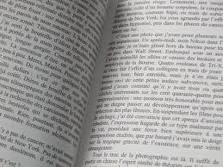 Fonctionnement du génie génétique (étapes)
Page 9
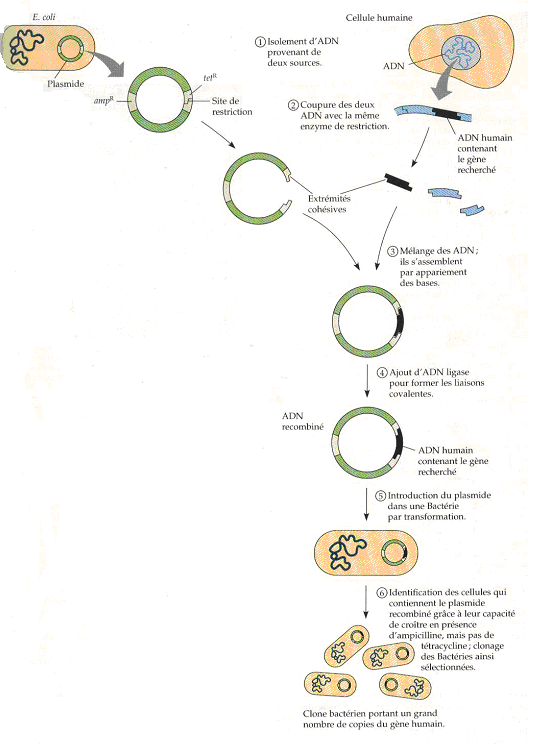 26
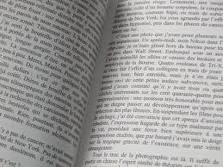 Fonctionnement du génie génétique (étapes)
Identification des bactéries avec plasmide recombiné:

Le gène d’intérêt s’insère dans le gène de résistance à la tétracycline → inactivation de ce gène

On met toutes les bactéries en culture dans un milieu contenant de l’ampicilline
	→ On trie ainsi les bactéries qui ont intégré un plasmide de celles qui ne se sont pas transformées
27
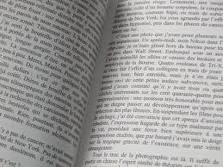 Fonctionnement du génie génétique (étapes)
Identification des bactéries avec plasmide recombiné:

	→ on trie ainsi les bactéries qui ont intégré le plasmide de celles qui ne se sont pas transformées

	=> il reste des colonies qui ont :

			- un plasmide non recombiné

			- un plasmide recombiné
Distinction ?
28
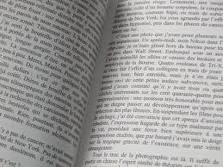 Fonctionnement du génie génétique (étapes)
Identification des bactéries avec plasmide recombiné:

Technique des répliques (empreintes sur velours)
	ou repiquer les bactéries grâces à des cure-dents
29
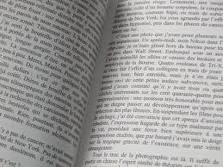 Technique des répliques
Toutes les bactéries transformées sont présentes
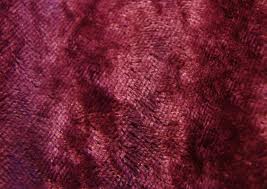 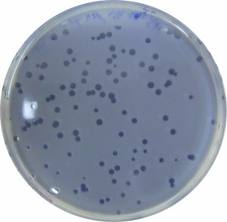 Empreinte fidèle
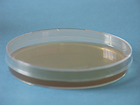 Tétracycline
Comparaison
Les bactéries recombinantes disparaissent
30
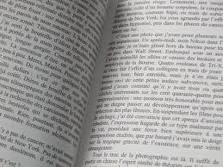 Fonctionnement du génie génétique (étapes)
Identification des bactéries avec plasmide recombinant:

Prélever dans la première boîte les colonies de bactéries recombinantes

Mise en culture → clones
31
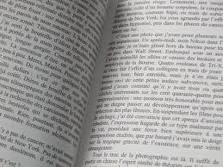 Identification direct du gène recherché
Page 10
Comment reconnaît-on une colonie contenant le gène recherché parmi des milliers de colonies contenant d’autres fragments d’ADN humain ?

Rechercher le gène lui-même

Hybridation moléculaire (sonde nucléique (ADN - ARN)


Rechercher la protéine produite par ce gène
32
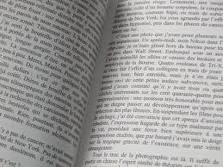 5.- Hybridation moléculaire
Page 10
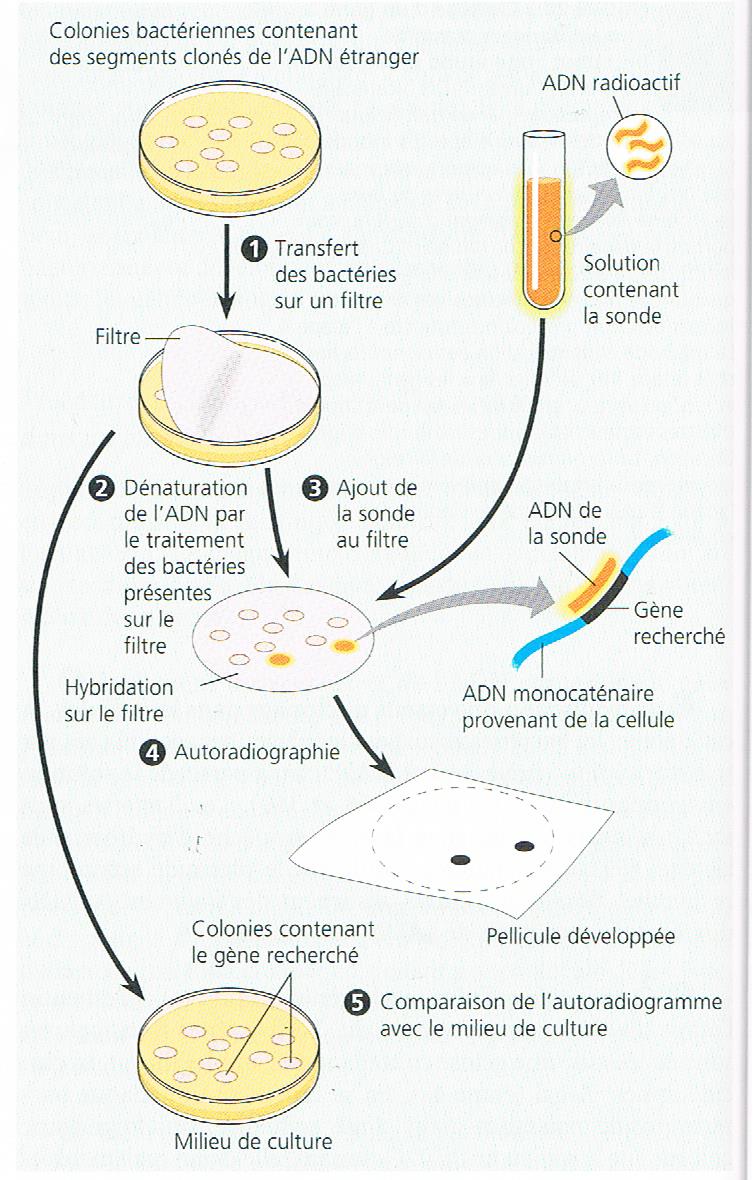 Sonde marquée:

- Isotope radioactif

- Marqueur fluorescent
Dénaturation:

 Substances chimiques

 Chaleur
33
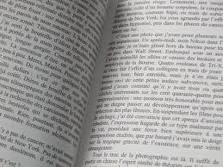 Clonage d’un gène (étapes)
Page 10
Comment reconnaît-on une colonie contenant le gène recherché parmi des milliers de colonies contenant d’autres fragments d’ADN humain ?

Rechercher le gène lui-même

Hybridation moléculaire (sonde nucléique (ADN - ARN)

Rechercher la protéine produite par ce gène

Activité enzymatique

Structure (liaison spécifique d’un anticorps)
34
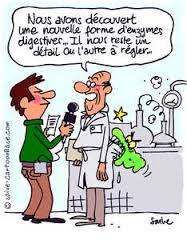 Applications du clonage d’un gène en médecine
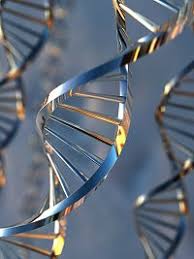 35
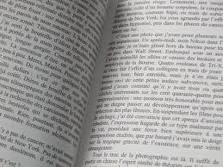 Le génie génétique en médecine
Page 11
But ?

Fabriquer des protéines 

Exemple: insuline
Où la trouve-t-on ?
Porc (≠ 1 a.a.)
50 pancréas 
/1 diabète (1 an)
Efficacité / effets secondaires !!!
Diabétiques (↓ taux de glucose dans le sang)
36
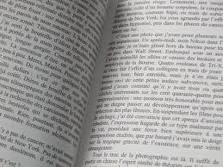 Le génie génétique en médecine
Page 11
Insuline humaine

1er médicament conçu par génie génétique commercialisé (1982)

Sa structure

2 chaînes polypeptidiques

A = 21 a.a.

B = 30 a.a.
Avantage !!!
Séquence primaire connue → synthèse chimique des séquences d’ADN
+ 2 S-S = insuline fonctionnelle
37
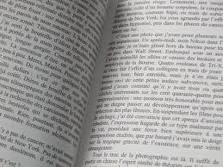 Production insuline humaine
Page 11
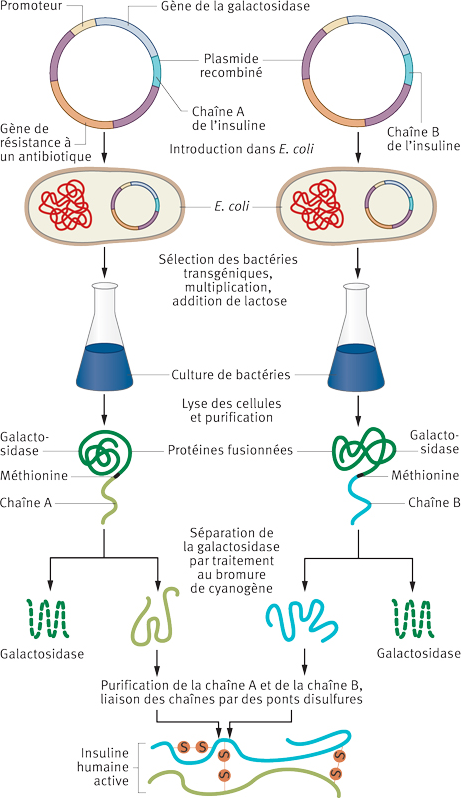 38
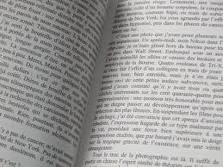 CRISPR/Cas
Revue page 6
CRISPR/CAS9 : une méthode révolutionnaire - YouTube
39